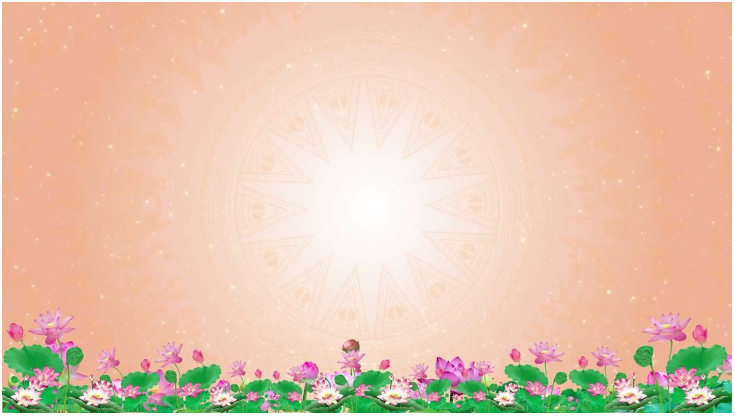 PHÒNG GIÁO DỤC VÀ ĐÀO TẠO QUẬN LONG BIÊN
TRƯỜNG TIỂU HỌC ……..
Môn: Lịch sử và Địa lí lớp 4
Giáo viên thực hiện: …………………….
KHỞI ĐỘNG
phong tục tập quán
ẩm thực
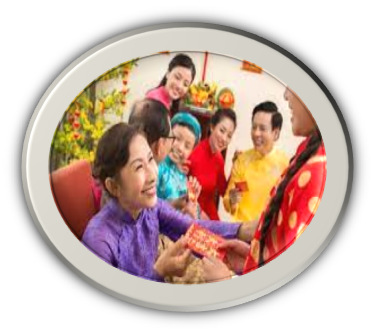 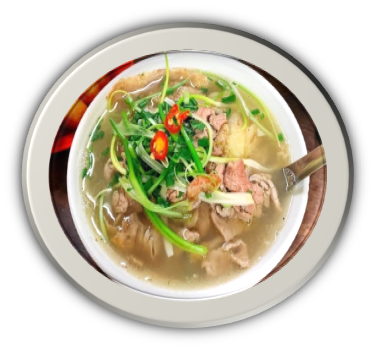 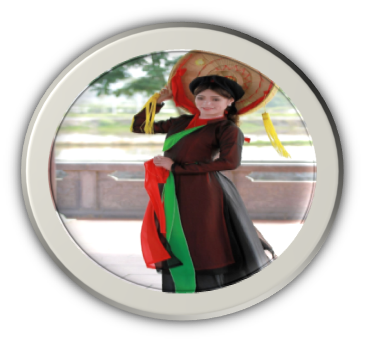 VĂN HÓA 
TRUYỀN THỐNG
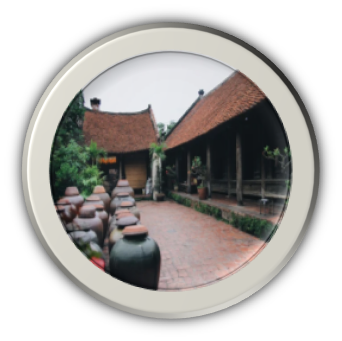 trang phục
nhà ở
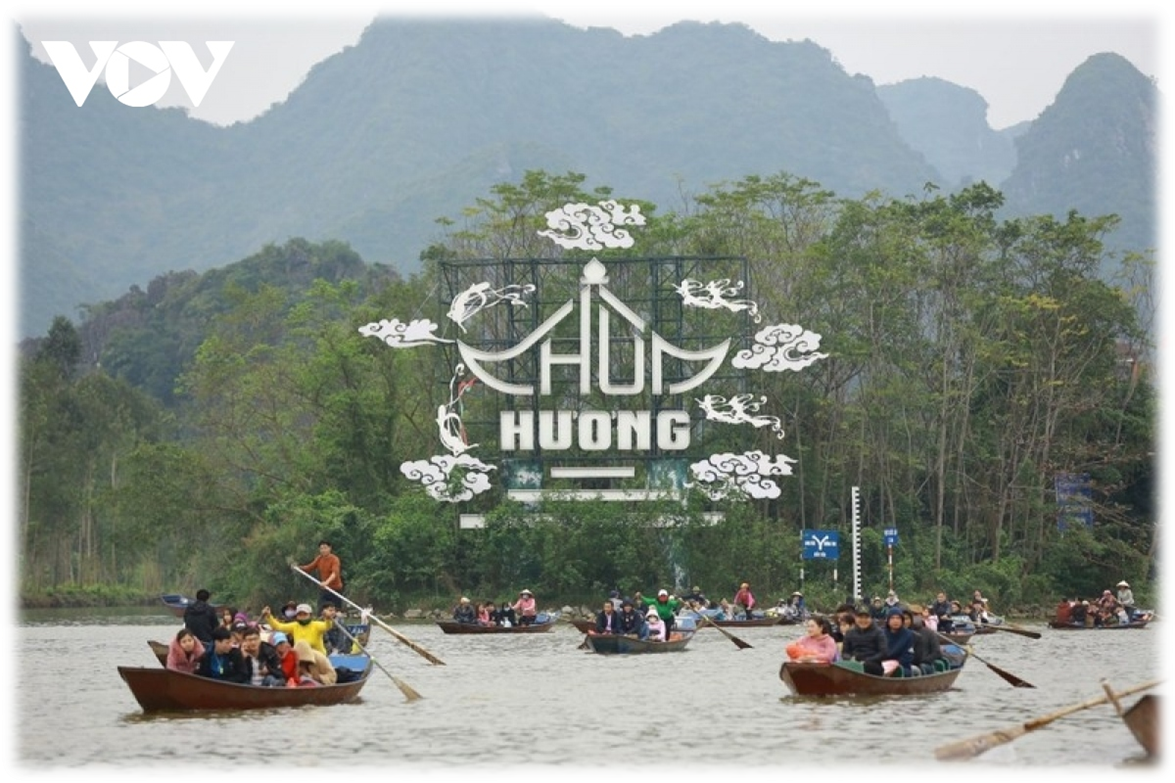 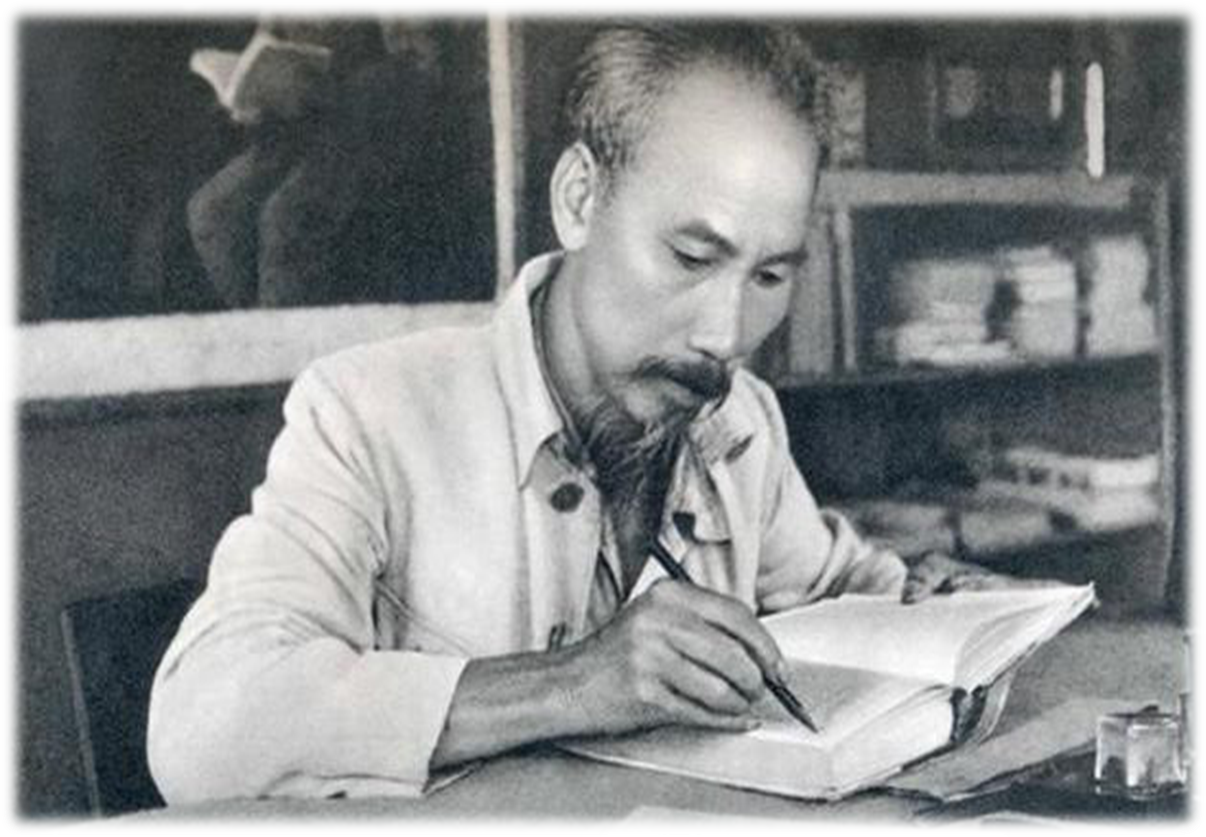 danh nhân
lễ hội
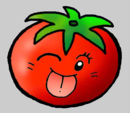 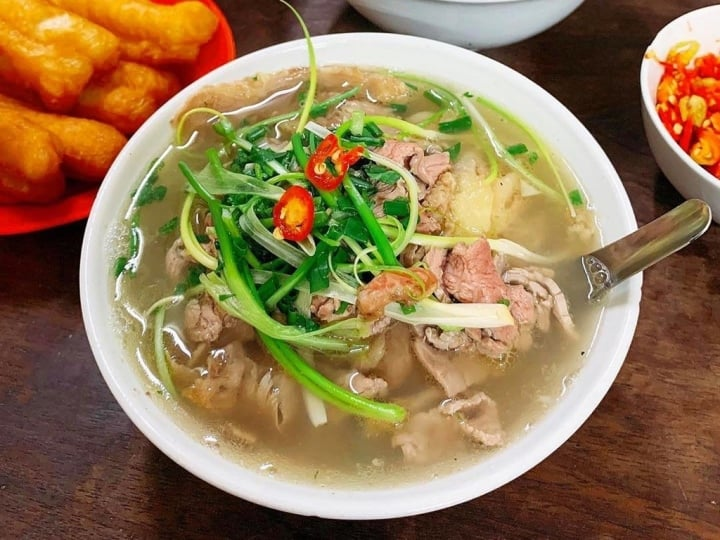 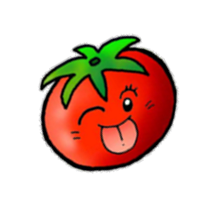 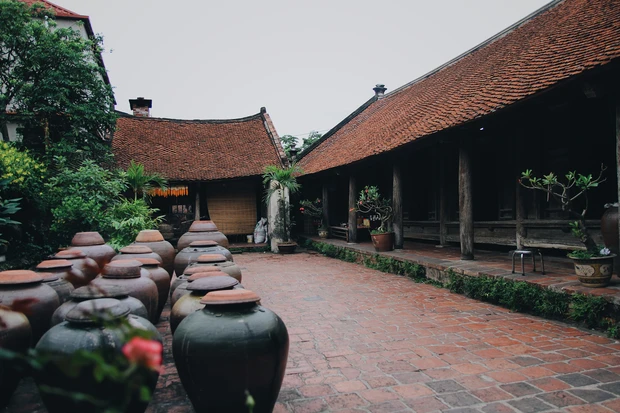 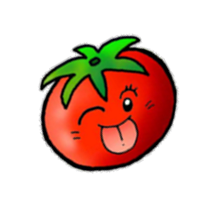 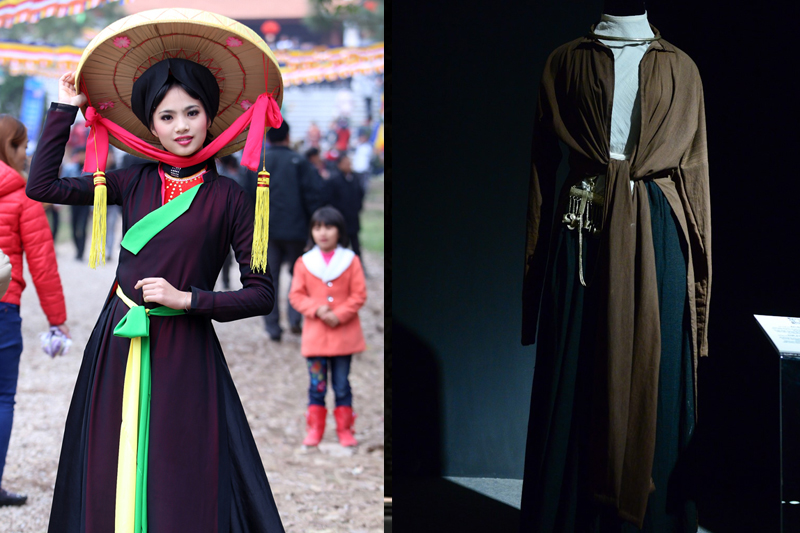 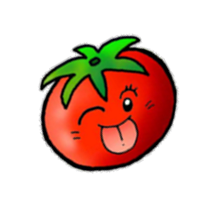 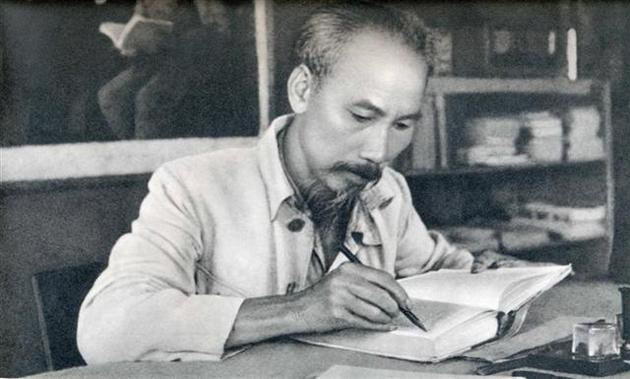 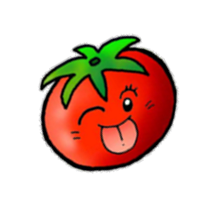 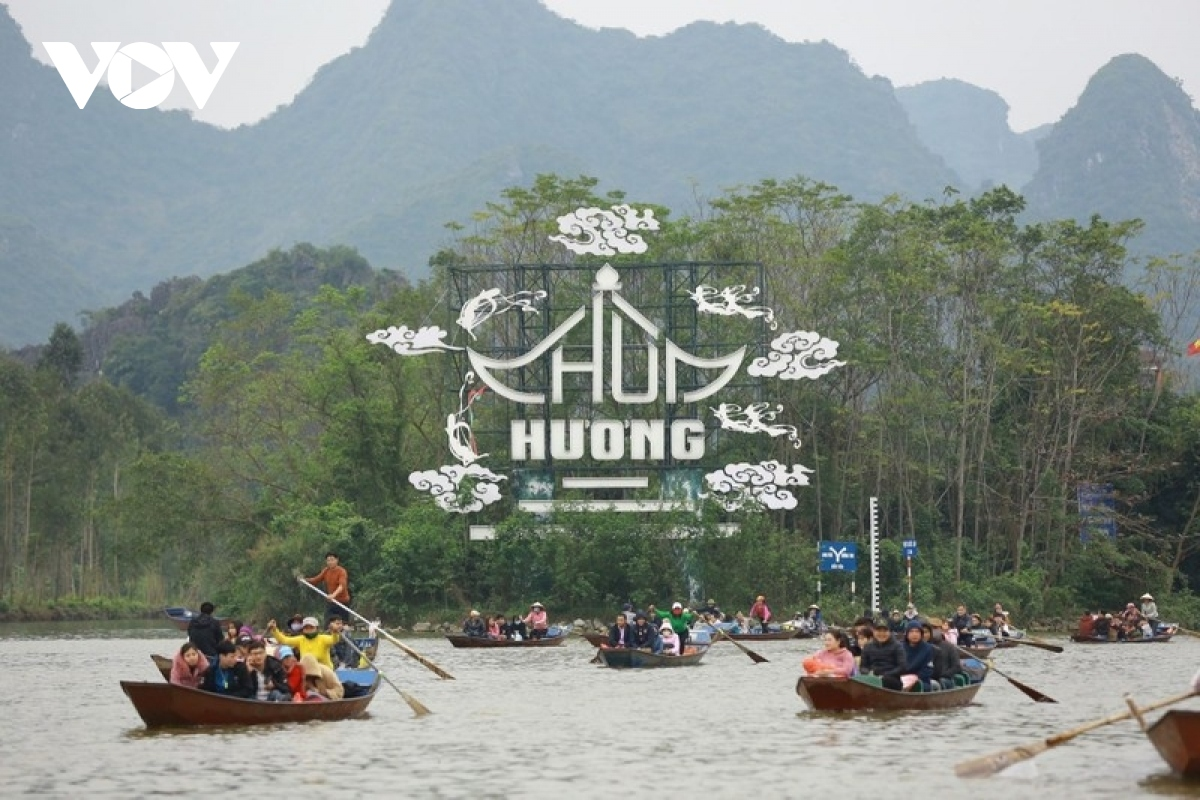 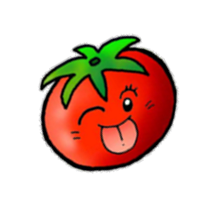 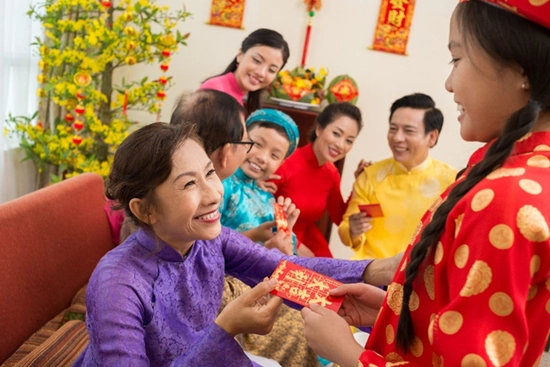 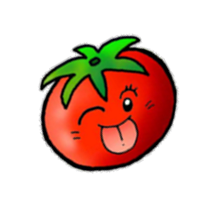 KHÁM PHÁ
DỰ ÁN HỌC TẬP
Nhóm: 2
Tên dự án: Tìm hiểu về trang phục ở Hà Nội 
Thời gian thực hiện: ......................
DỰ ÁN HỌC TẬP
Nhóm: 1
Tên dự án: Tìm hiểu về các món ăn của Hà Nội
Thời gian thực hiện: ………………………..
DỰ ÁN HỌC TẬP
Nhóm: 4
Tên dự án: Tìm hiểu về phong tục tập quán của Hà Nội
Thời gian thực hiện: ………………………..
DỰ ÁN HỌC TẬP
Nhóm: 3
Tên dự án: Tìm hiểu về nhà ở
Thời gian thực hiện: ………………………..
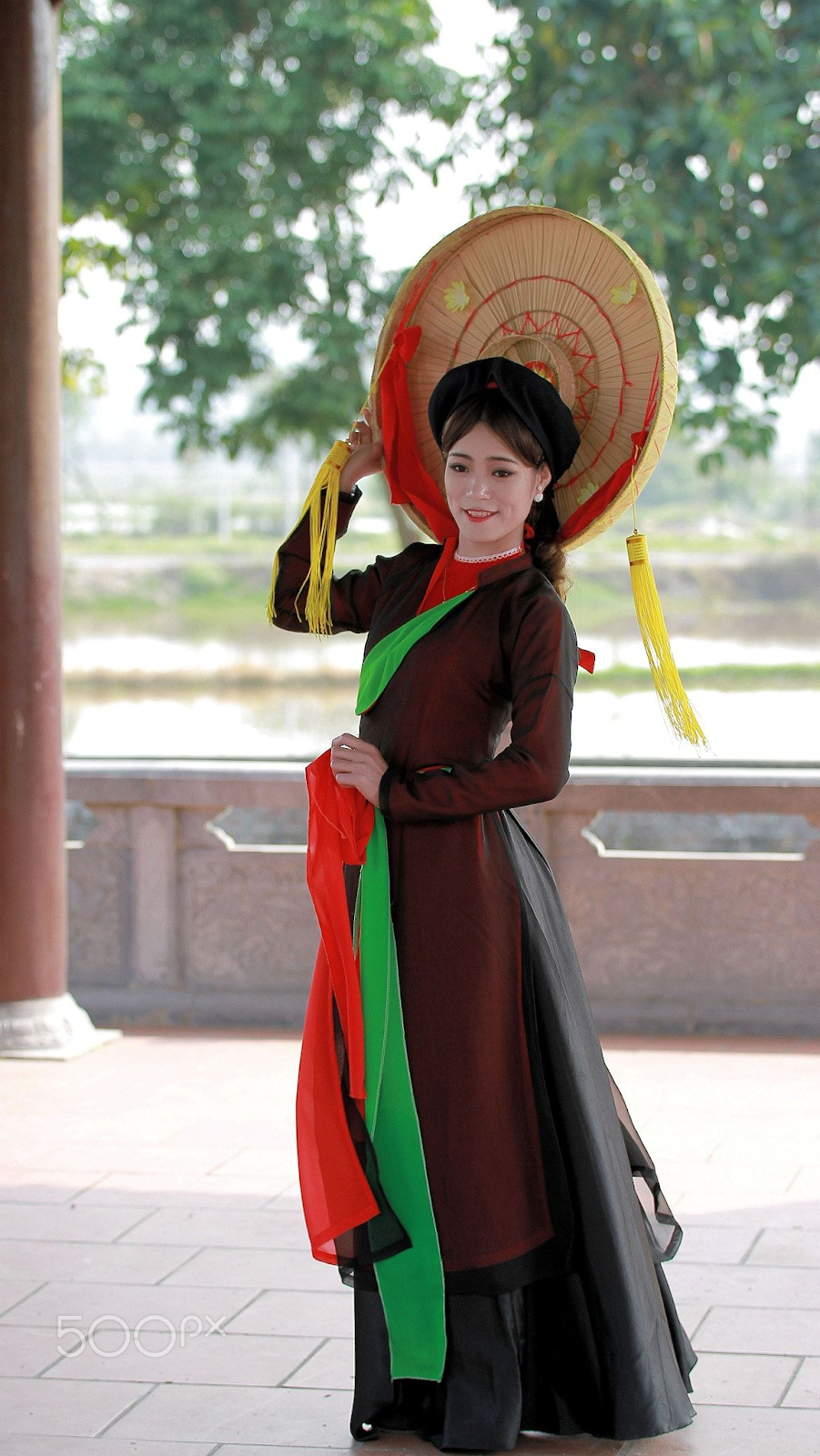 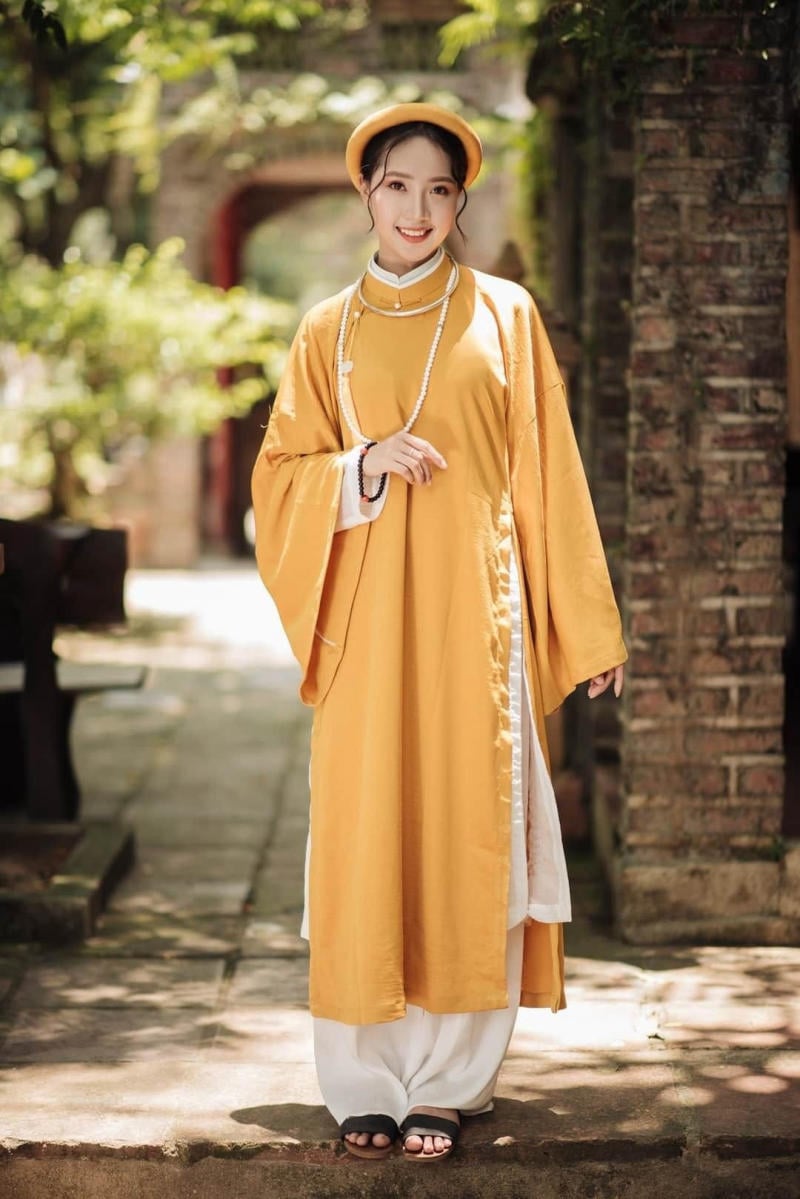 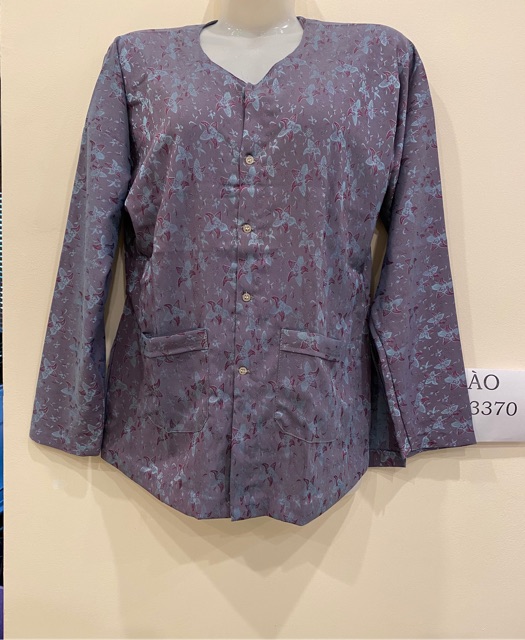 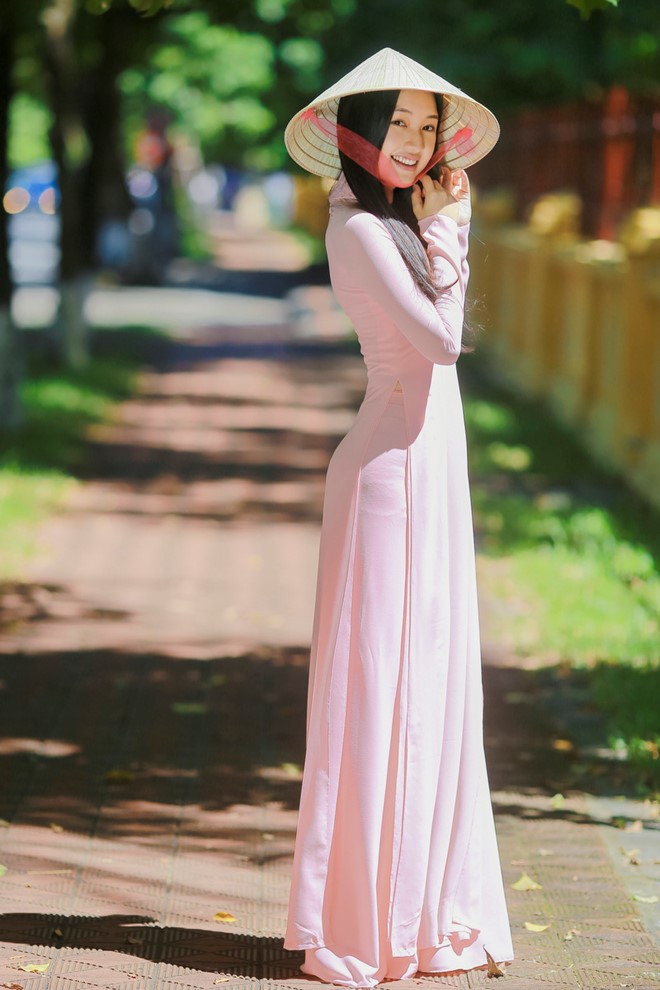 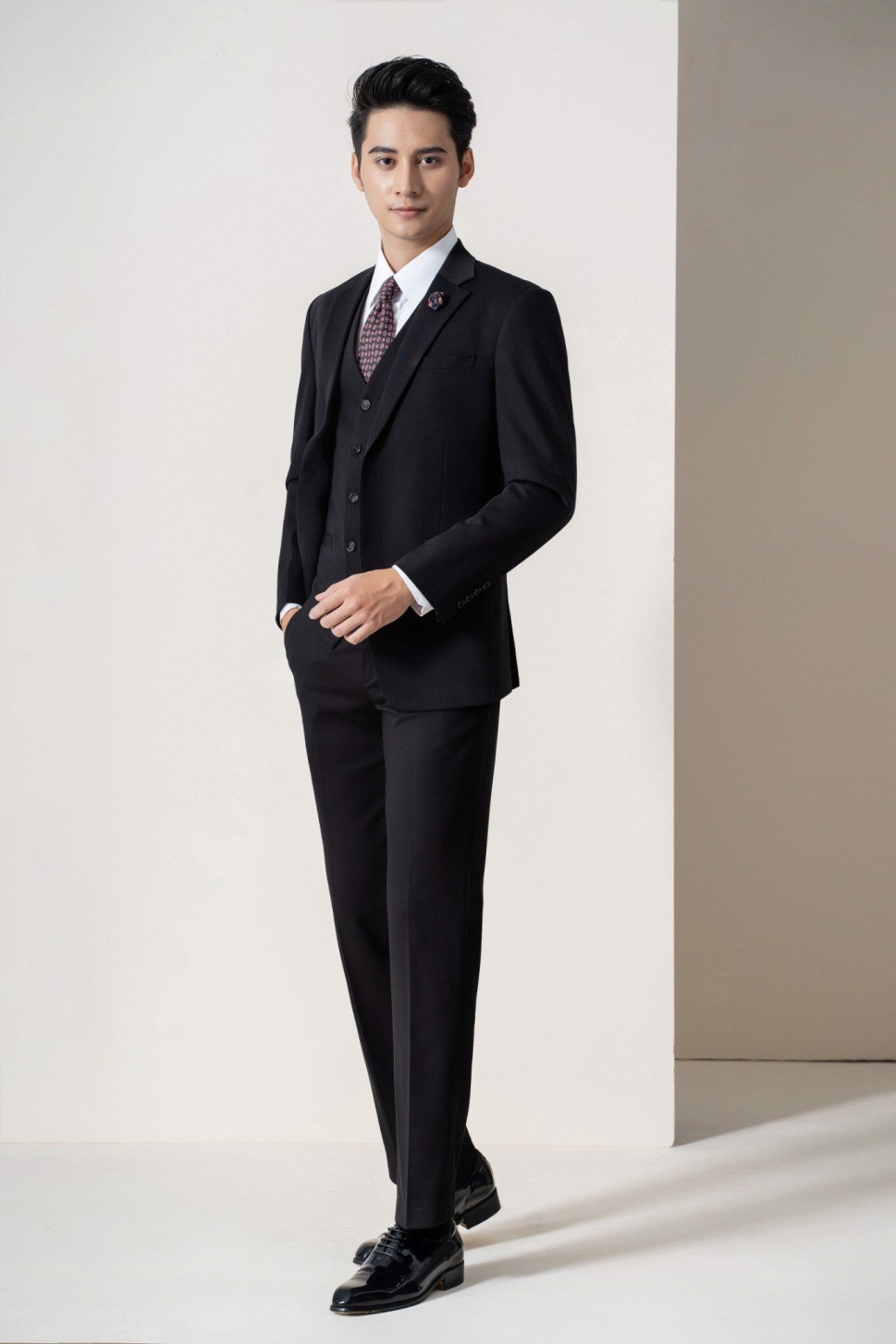 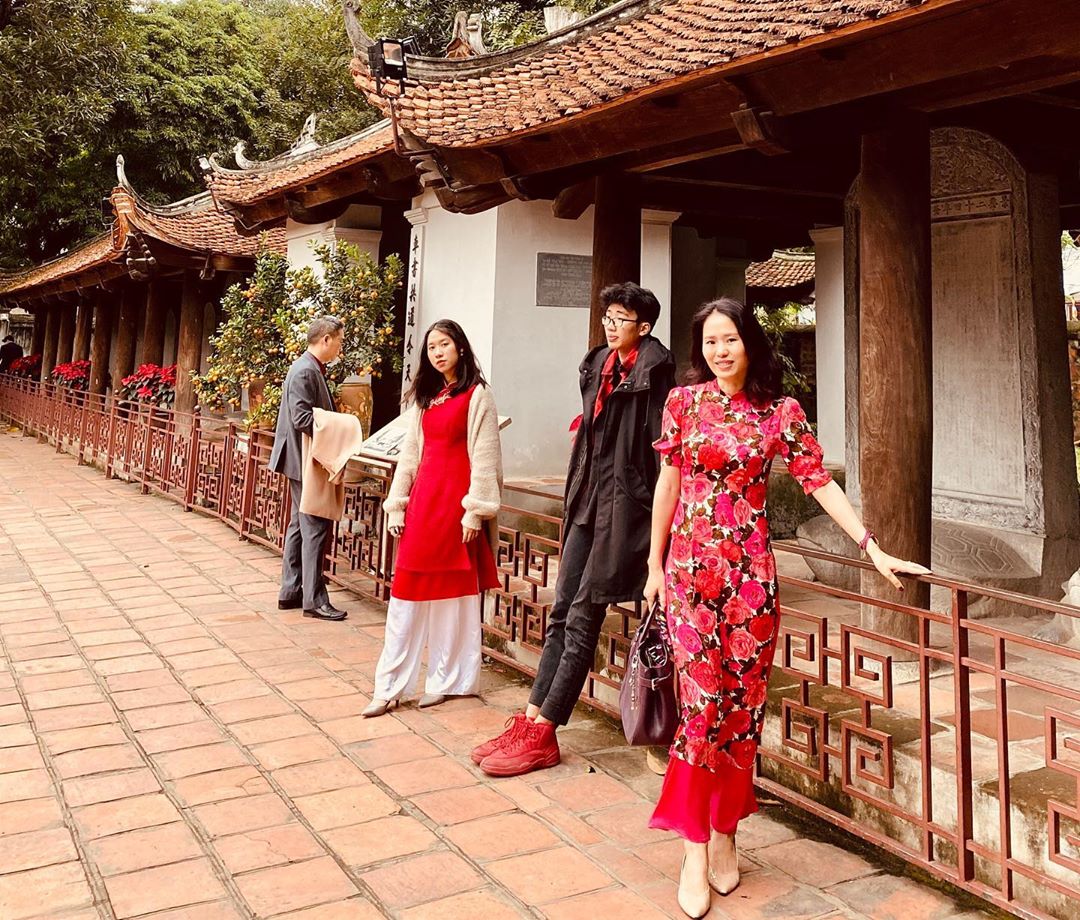 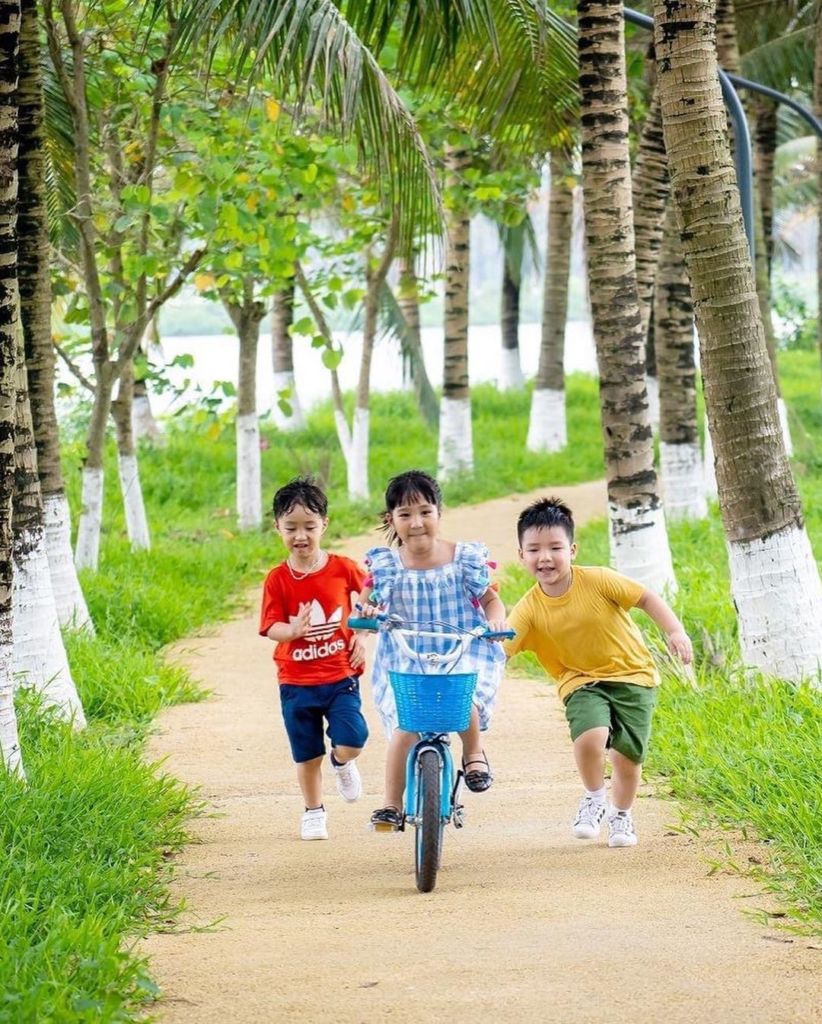 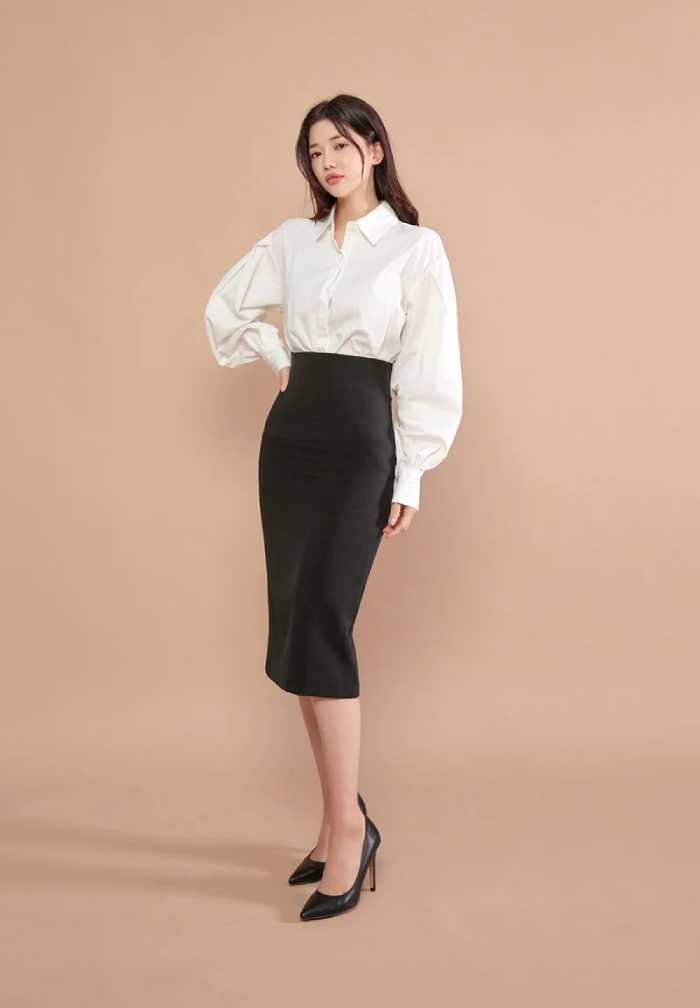 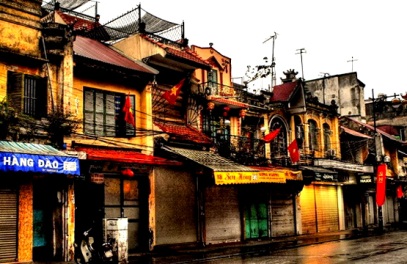 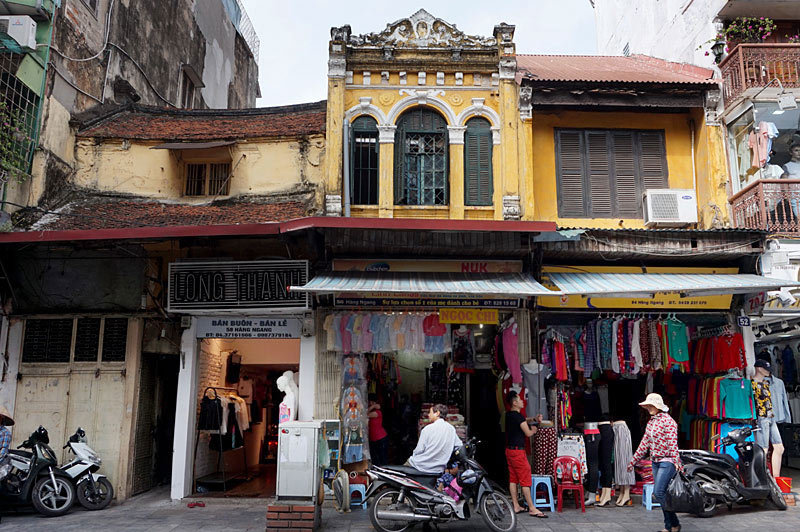 Khu phố cổ Hà Nội
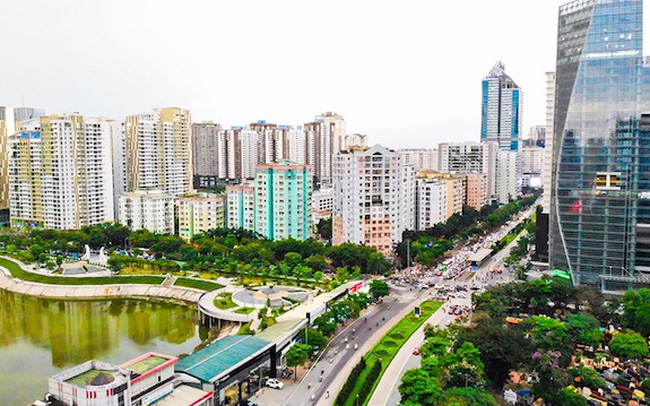 Các tòa chung cư ở Hà Nội
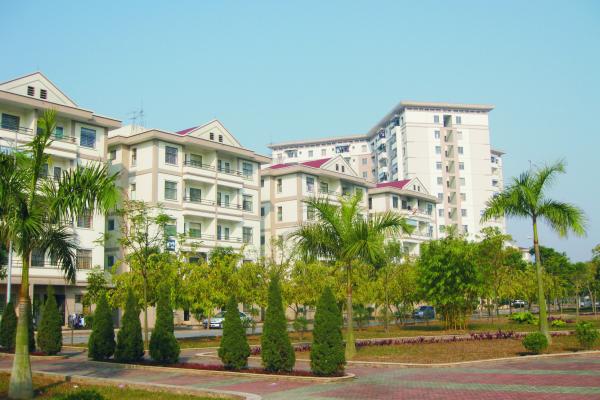 Khu đô thị Việt Hưng
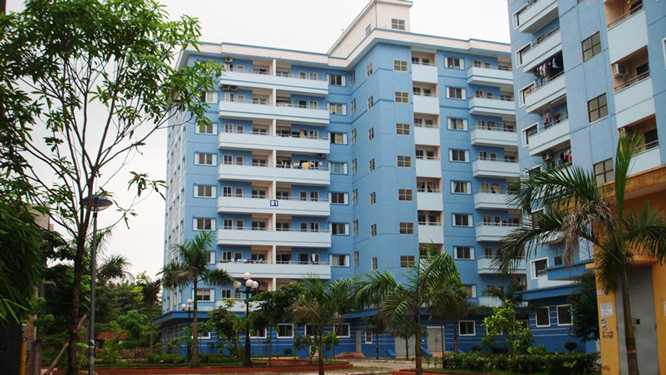 Khu đô thị Sài Đồng
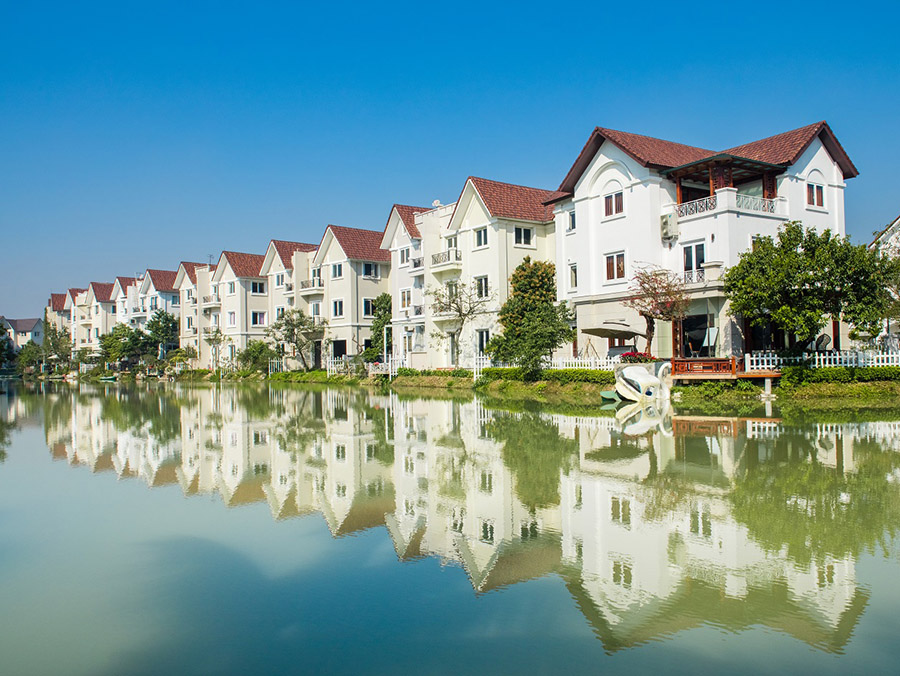 Vinhomes Riverside Long Biên
LUYỆN TẬP
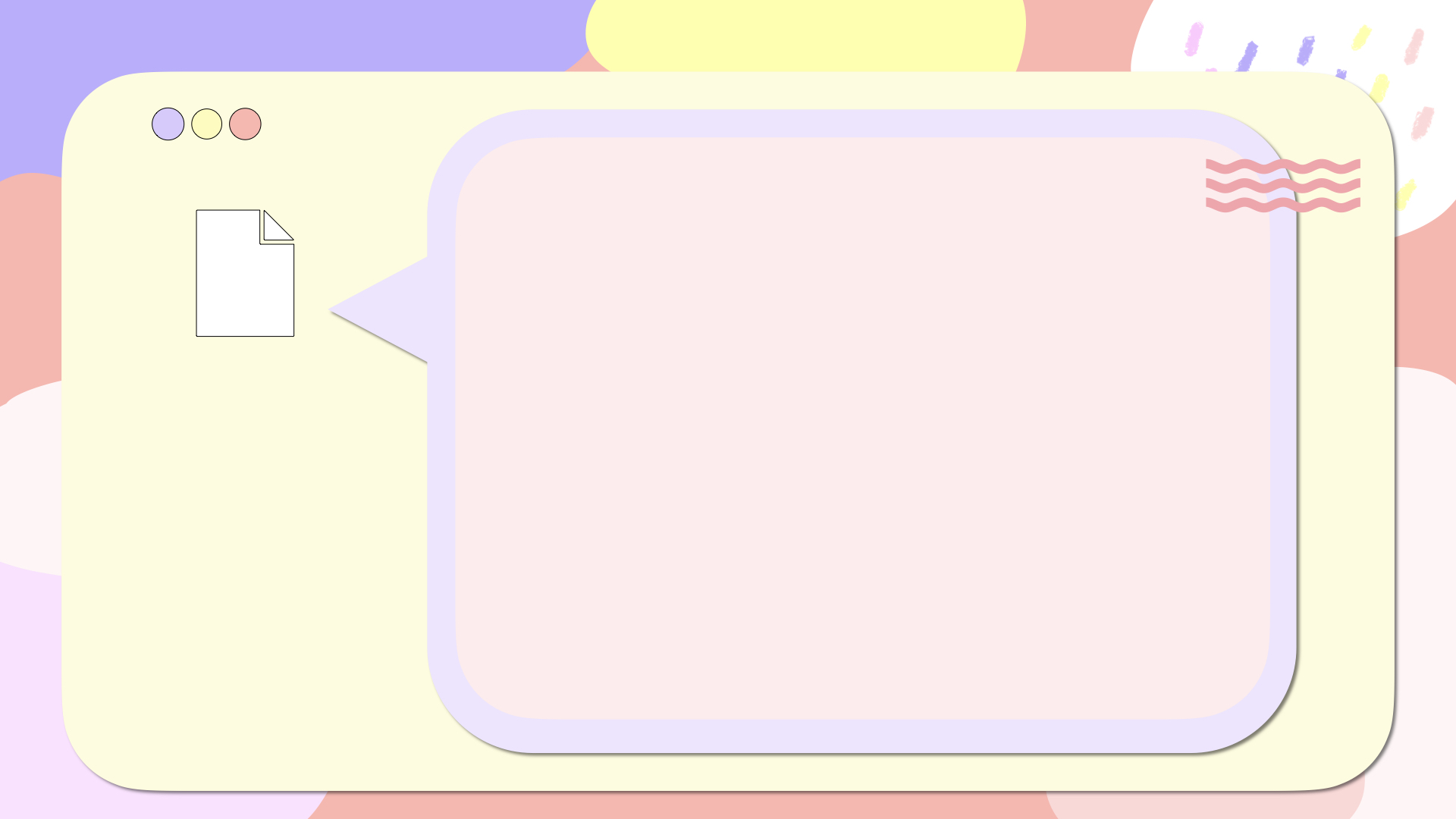 Viết tên và mô tả một số nét văn hóa truyền thống Hà Nội
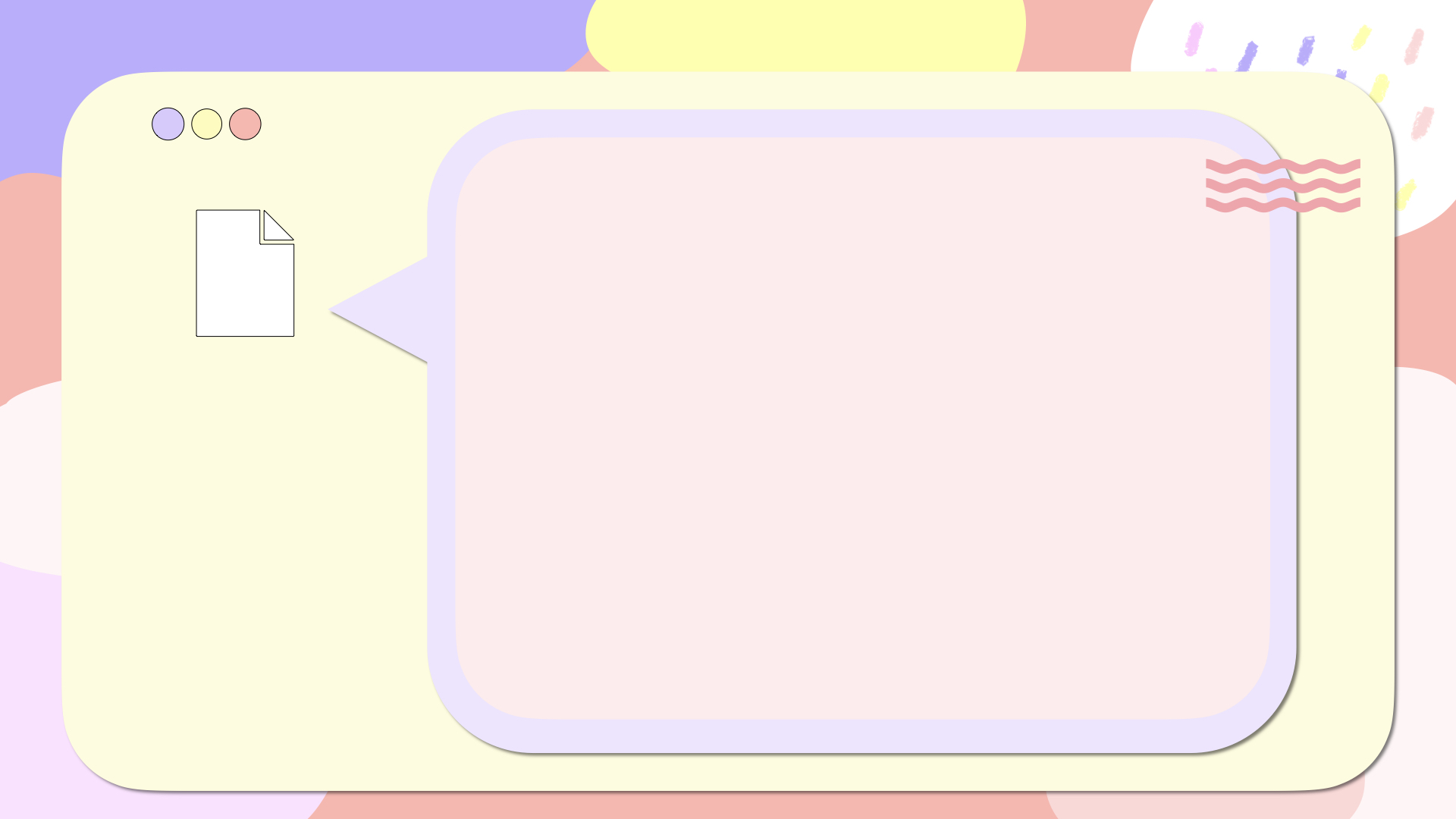 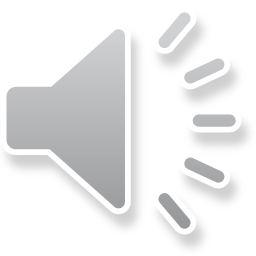 Viết tên và mô tả một số nét văn hóa truyền thống Hà Nội
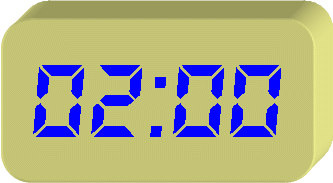